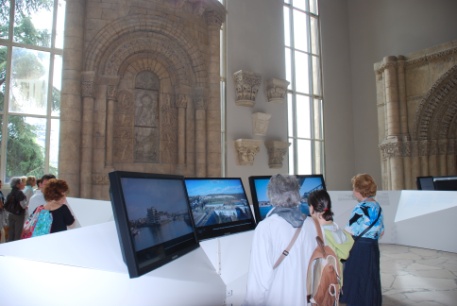 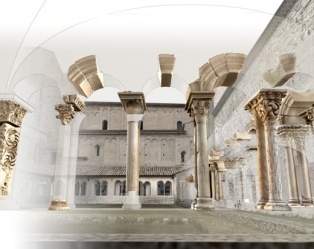 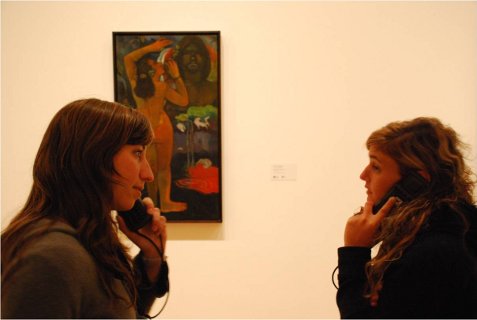 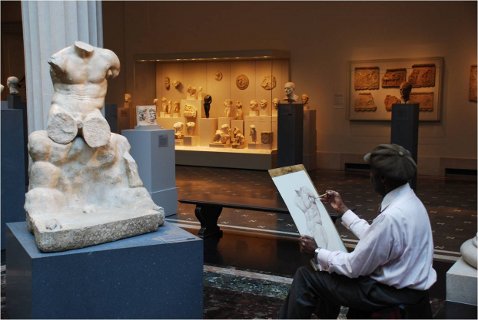 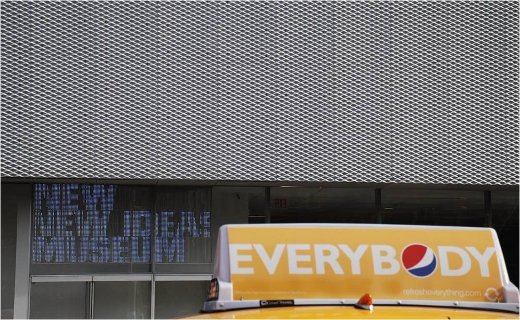 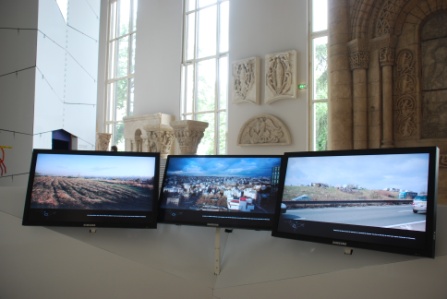 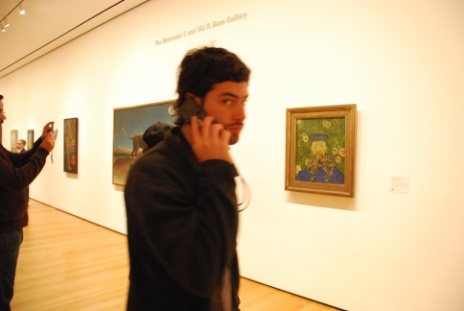 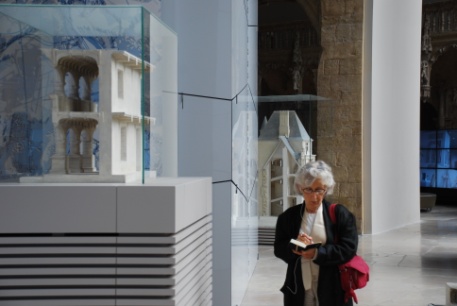 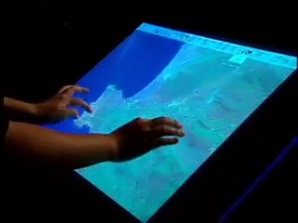 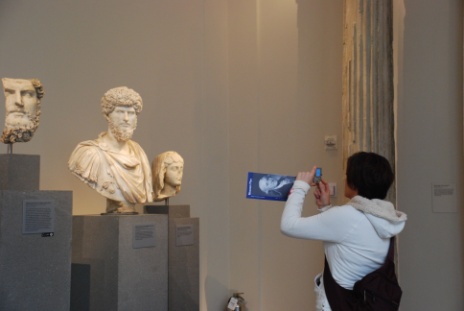 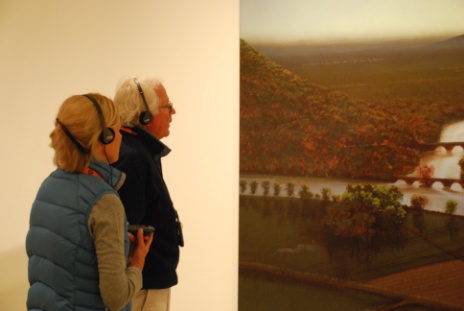 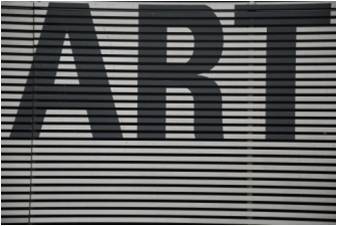 LE CLIC FRANCE EN 2013

CHIFFRES ET AGENDA
PLUS DE 300 LIEUX CONNECTES
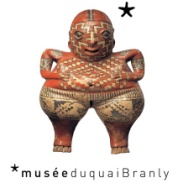 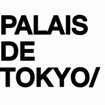 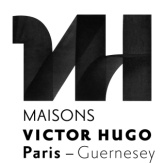 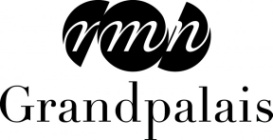 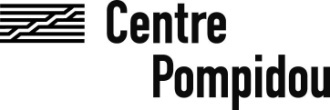 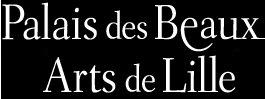 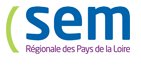 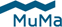 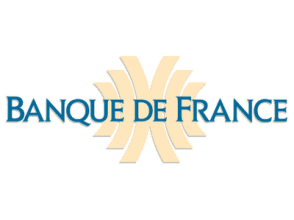 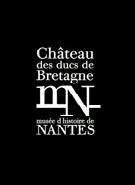 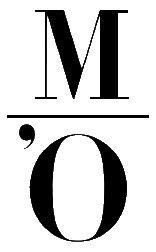 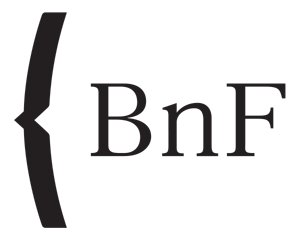 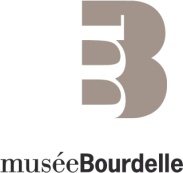 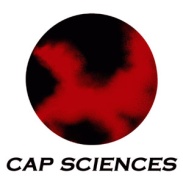 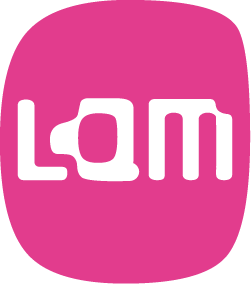 55 institutions membres
et 17 collectivités locales gérant collectivement plus de 300 lieux culturels
18 entreprises membres associés
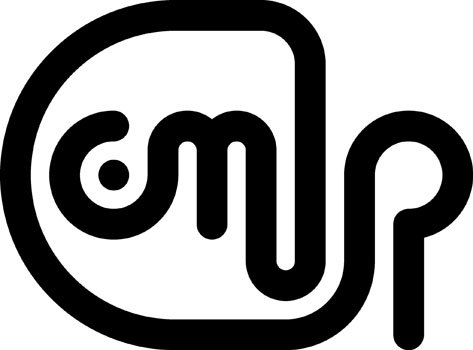 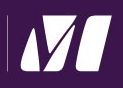 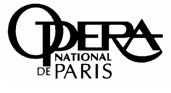 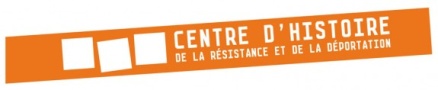 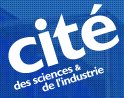 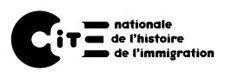 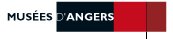 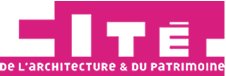 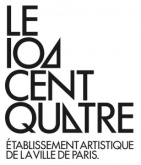 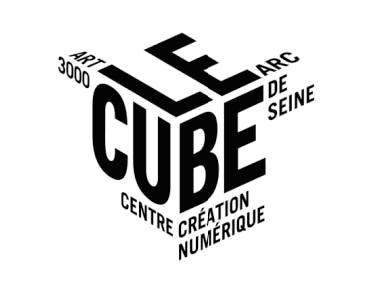 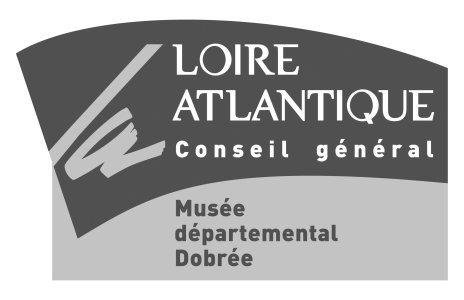 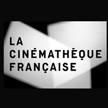 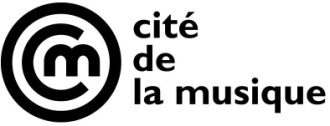 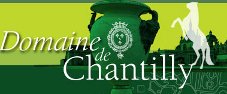 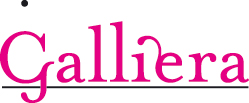 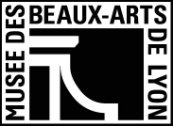 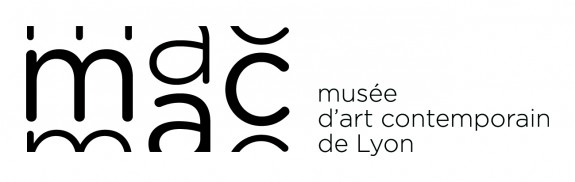 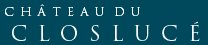 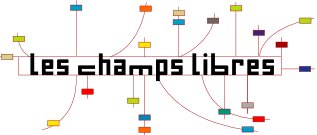 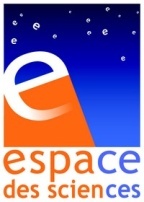 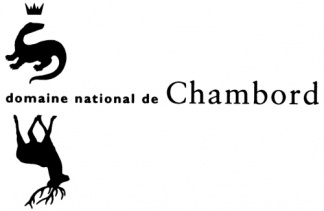 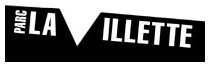 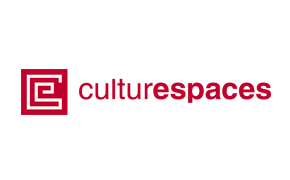 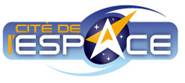 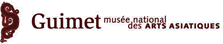 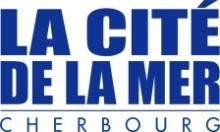 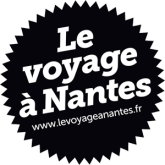 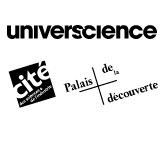 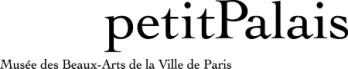 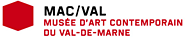 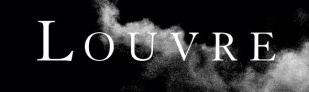 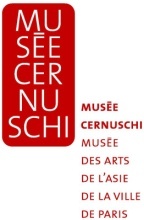 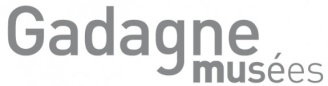 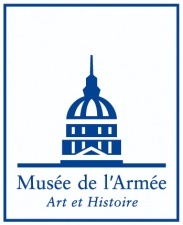 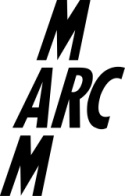 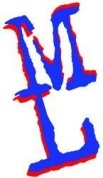 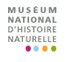 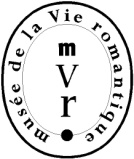 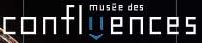 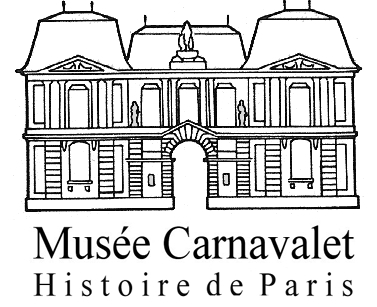 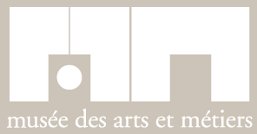 PLUS DE 3 000 PROFESSIONNELS CONNECTES
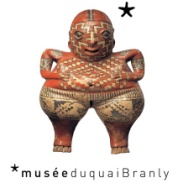 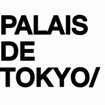 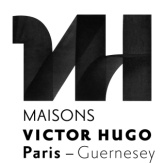 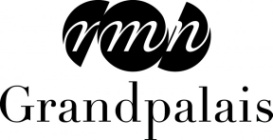 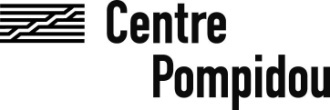 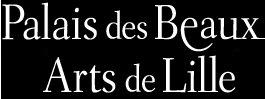 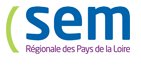 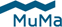 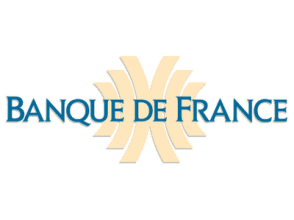 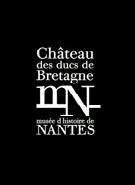 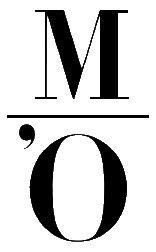 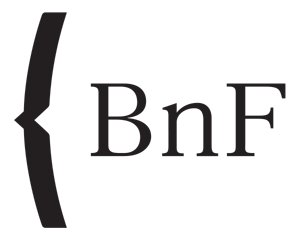 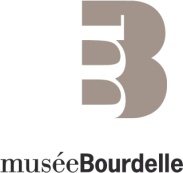 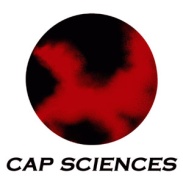 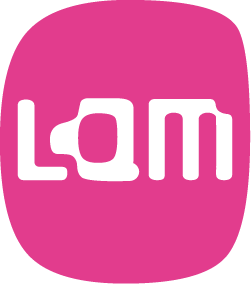 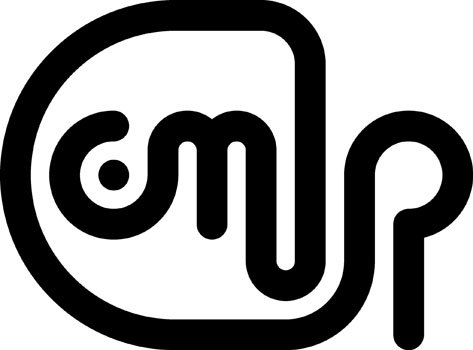 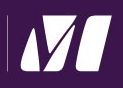 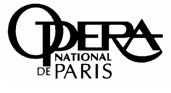 +3 000 professionnels connectés 
via les réseaux sociaux (twitter, facebook, linkedin et scoopit!) 
et nos newsletters
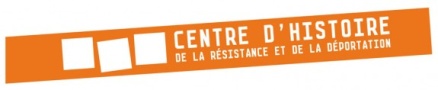 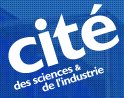 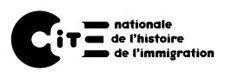 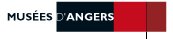 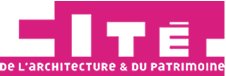 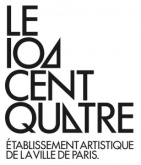 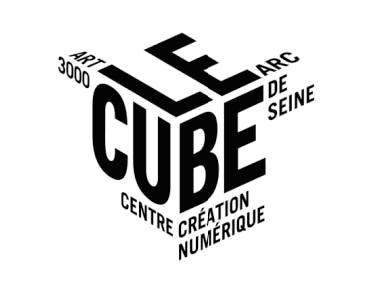 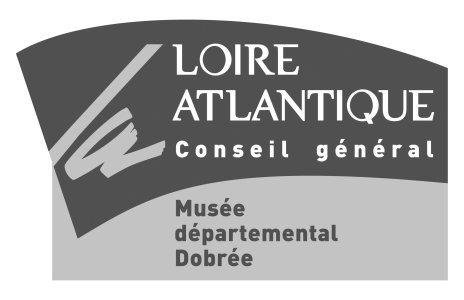 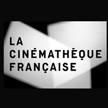 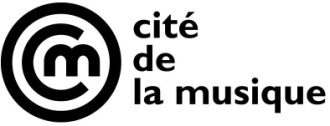 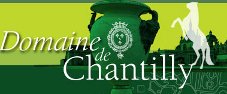 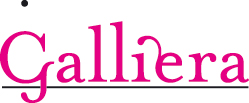 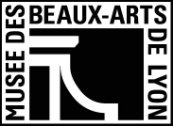 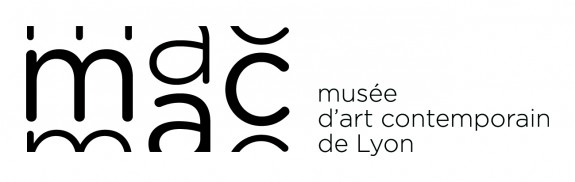 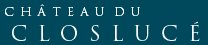 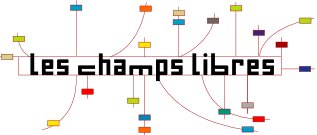 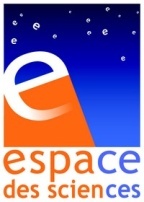 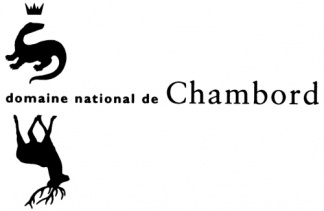 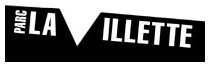 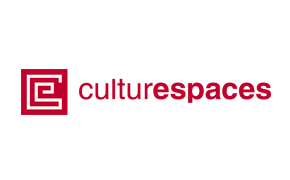 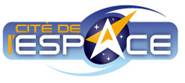 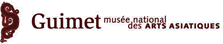 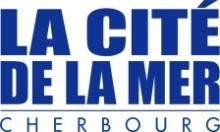 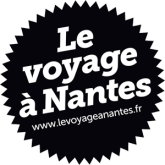 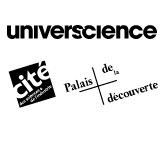 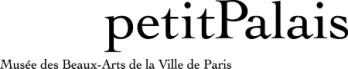 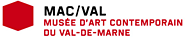 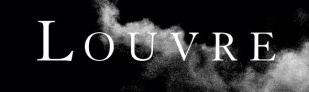 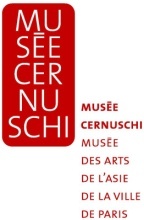 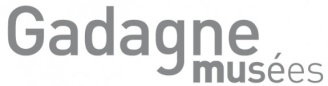 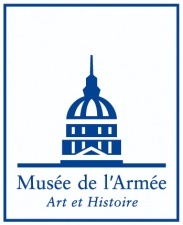 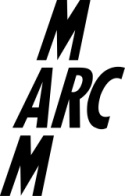 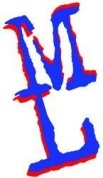 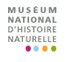 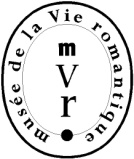 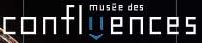 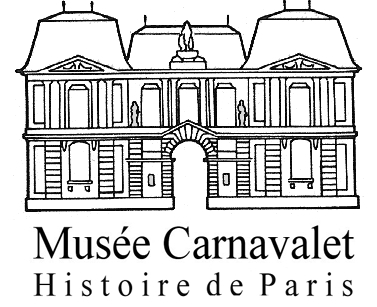 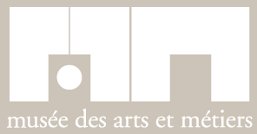 www.club-innovation-culture.fr
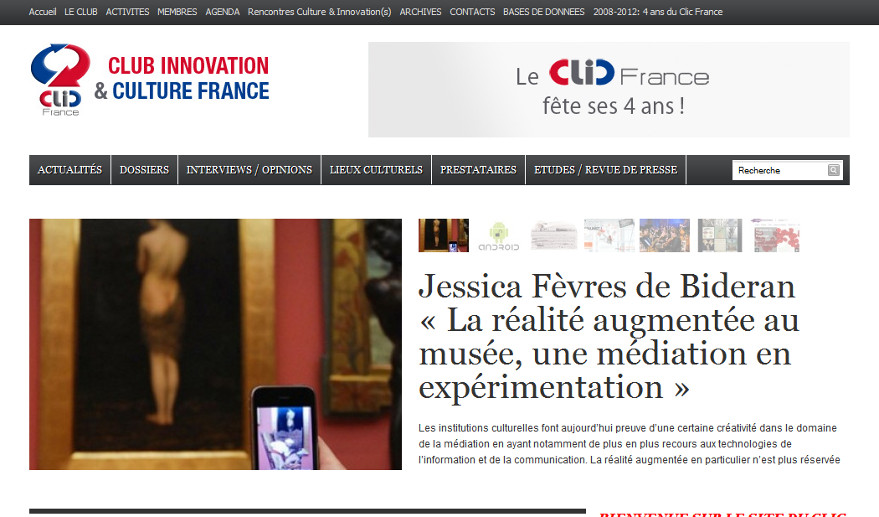 La première plateforme francophone d’informations sur le numérique culturel
+710 articles
+42 catégories 
+1 566 mots clés
+30 interviews
2008 – 2013: 46 évènements en 50 mois
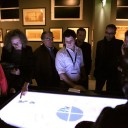 2008 – 2013

46 évènements organisés par le Clic France (ateliers, forums, rencontres, visites …)
Plus de 800 professionnels y ont participé
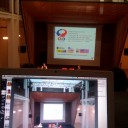 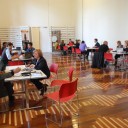 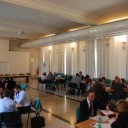 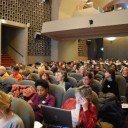 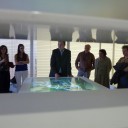 Agenda des prochains mois
En 2013
15/02 : 1er Forum régional à Lille, avec Pôle Images NPDC
21 Mars : atelier 18 sur les nouvelles techniques de visites virtuelles
26 mars: 2nd Forum régional à Bordeaux, avec la Ville de Bordeaux
Avril : séminaire « mécénat, culture & numérique »
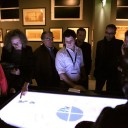 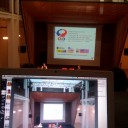 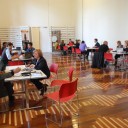 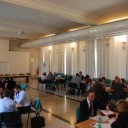 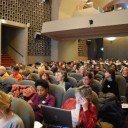 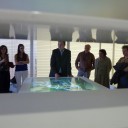 LES FRANCAIS
ET LE NUMÉRIQUE


ETAT DES LIEUX 2012
1. LES FRANCAIS ET L’INTERNET
+46 millions d’abonnés tél. mobile
(83% des français)
+42 millions d’internautes
(78% des français de plus de 11 ans)
+23 millions de mobinautes
(42% de la population)
16-24 ans: 25,9%
35-49 ans: 24,9%
Octobre 2012
2. LES FRANCAIS ET LES RESEAUX SOCIAUX
+23 millions d’utilisateurs des réseaux sociaux
(42% des français et 53% des internautes)
% des internautes sur 
Facebook: 50%
Twitter: 12%
Octobre 2012
3. LES FRANCAIS ET LES SMARTPHONES
38% des français possèdent un smartphone
(57% des utilisateurs de mobiles)
% des utilisateurs de smartphones sur 
android: 45%
Apple: 15%
Les utilisateurs français de smartphone passent 5 fois plus de temps sur les applications que sur le web mobile
(82% du temps passé sur les applications)
Octobre 2012
4. LES FRANCAIS ET LES TABLETTES
3 millions de foyers possèdent une tablette
(1 foyer sur 10)
4,4 millions de français possèdent une tablette
(8% des français)
54% des tablettes utilisées en France utilisent iOs (Apple)
Octobre 2012
LES LIEUX CULTURELS
ET LE NUMÉRIQUE
EN FRANCE 
ET DANS LE MONDE

8 TENDANCES 2012
Tendances 2012: culture & numérique
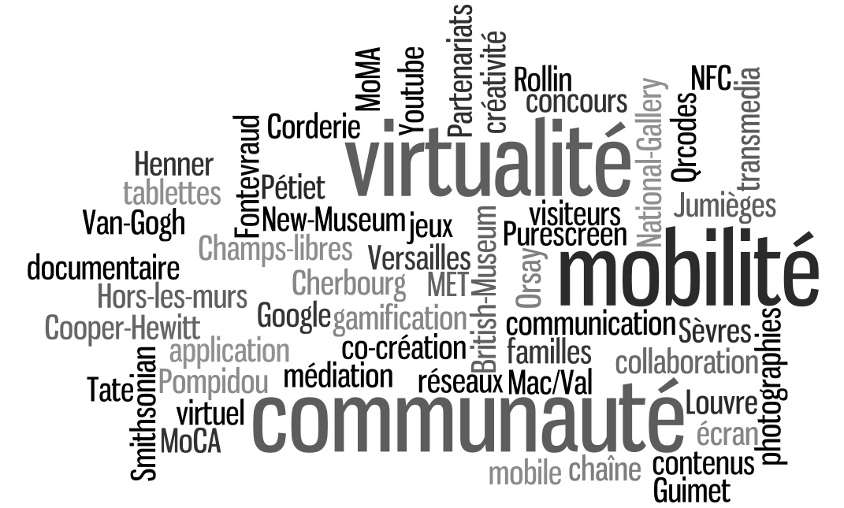 1. APPLICATIONS MOBILES JEUNE PUBLIC ET FAMILLES
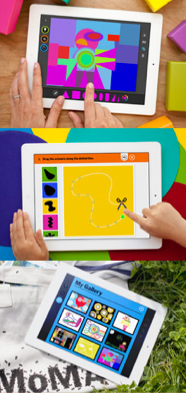 Audioguide famille
Musée d’Orsay

 Jeu de piste sur Ipad 
Abbaye de Fontevraud

 Louvre Kids, Pompidou Kids 
Avec Gallimard Jeunesse

 MoMA Art Lab
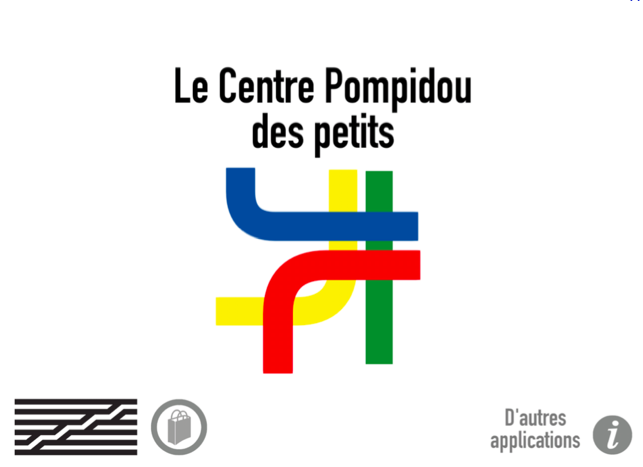 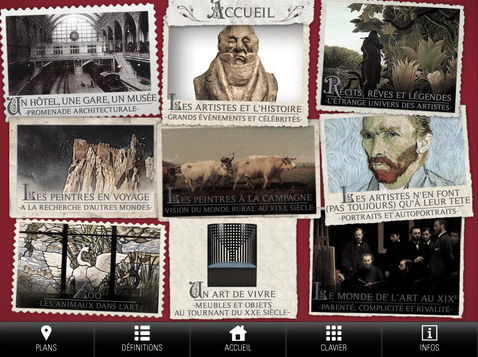 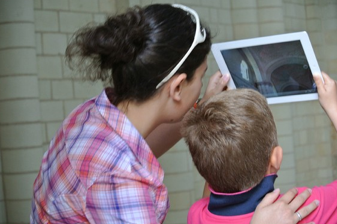 2. COMMUNICATION ET MÉDIATION PAR LA GAMIFICATION
Jeu Tétris (Facebook et site web)
Les Champs Libres

 Portraits chinois (Facebook)
Musée Guimet

 Jeu de rôle sur iPad 
Corderie royale

 “Murder at the MET” sur mobile  
Metropolitan Museum de New York
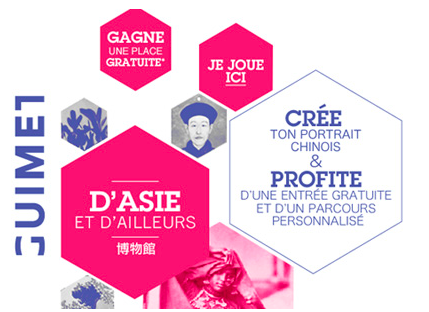 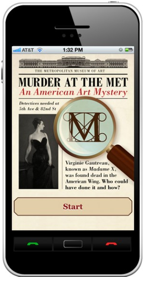 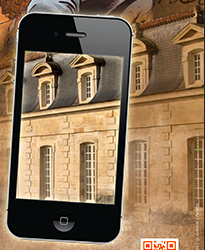 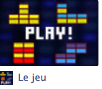 3. PHOTOGRAPHIE AMATEURE AU MUSÉE
Concours photo “l’eau e-moi” 
Museum de Toulouse

InstaROM
Royal Ontario Museum

De Pinterest à Pictify 

 Exposition Instagram 
Colombus museum of Art
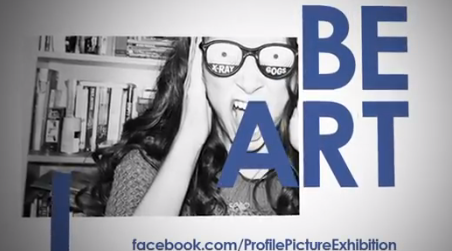 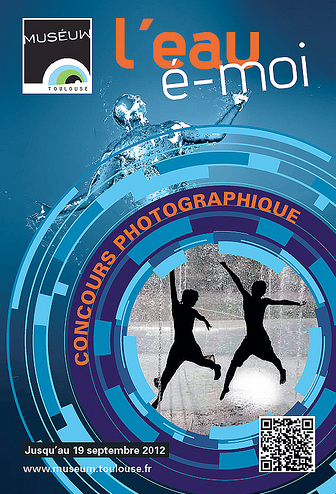 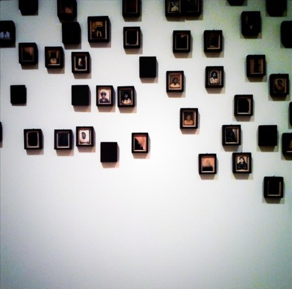 4. CO-CRÉATION DE CONTENUS AVEC LE VISITEUR
Oeuvres commentées par 
le public Musée Pétiet

 Site internet collaboratif 
de l’exposition “Situation(s)”
Mac/Val

“MoMA Unadulterated”
MoMA New York

 «Object of the day » 
Cooper-Hewitt, National Design Museum NYC
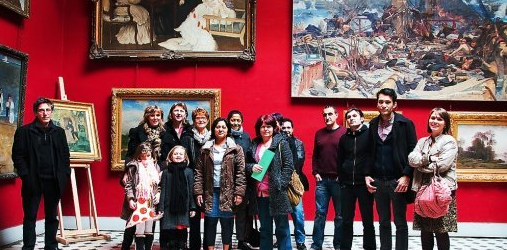 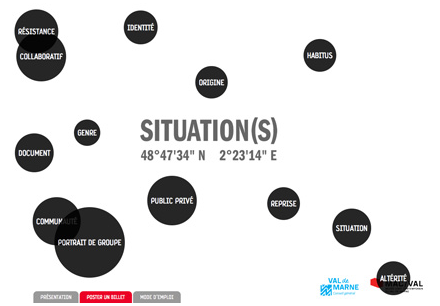 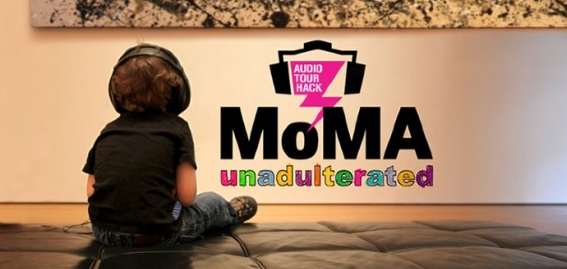 5. CRÉATIVITÉ DU VISITEUR ECOURAGEE PAR LE NUMÉRIQUE
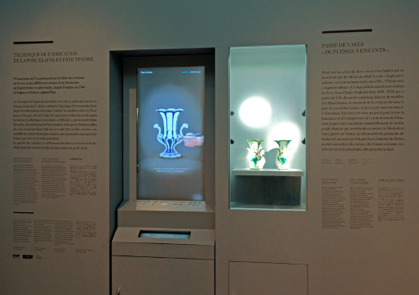 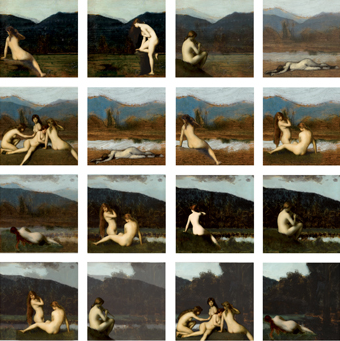 “Composer un décors”
Sévres, Cité de la céramique

 Création de toiles numériques
Musée Jean-Jacques Henner

 Constituer la Une d’un journal
New Museum of Washington DC
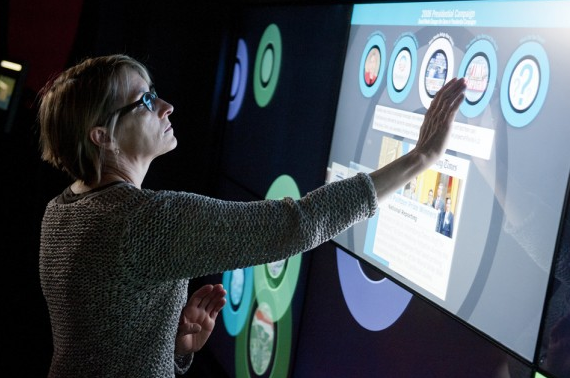 6. PATRIMOINE RECONSTITUÉ PAR LES OUTILS VIRTUELS
“Jumièges 3D” sur iPad
Abbaye de Jumiège

 Maquettes - Versailles 3D 
Château de Versailles 

 Inventions de Vinci 
Cité des Sciences

 Grotte bouddhiste  Smithsonian Slacker Gallery

 « Gallery of lost art » Tate
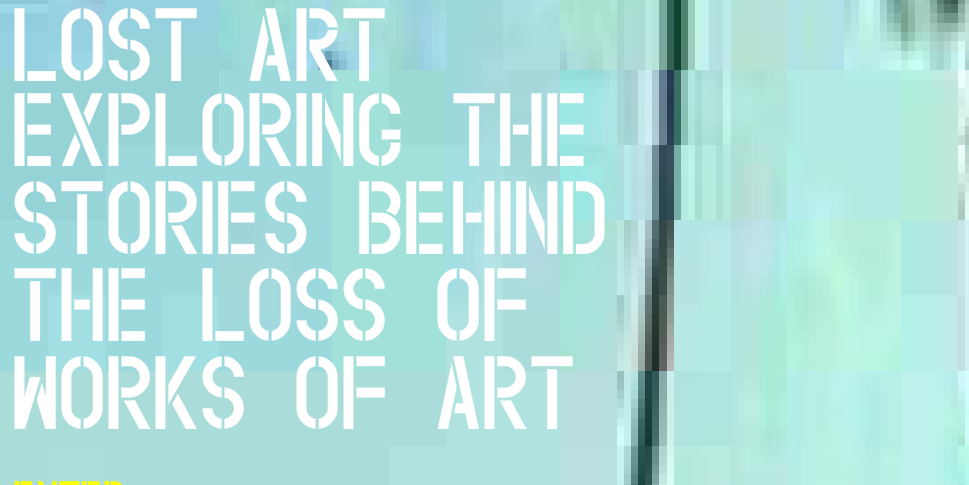 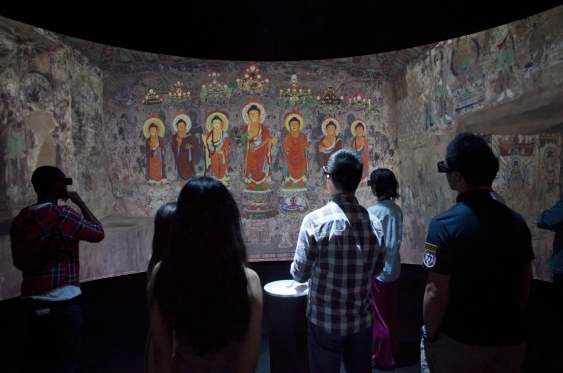 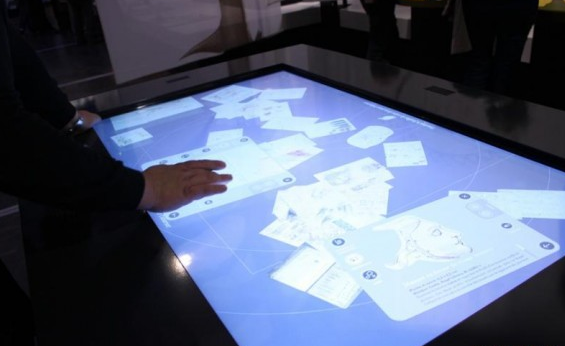 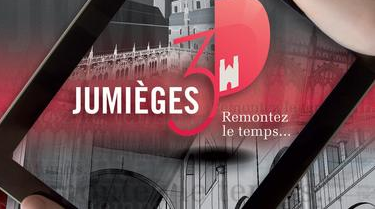 7. MUSÉES SUR PETITS ET GRANDS ÉCRANS
Lancement de chaînes :
Purescreen
Youtube et Moca LA
TV à la demande du British Museum

Web-documentaire
Musée Guimet, Cathédrale de Strasbourg

 Film “Léonard de Vinci” 
National Gallery Londres

 Série télé canadienne “Museum’s secrets”
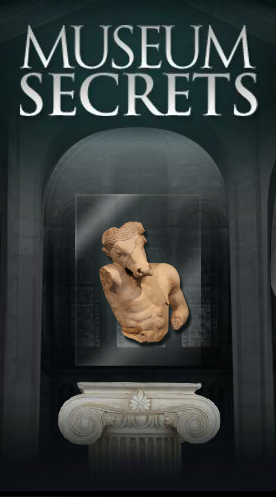 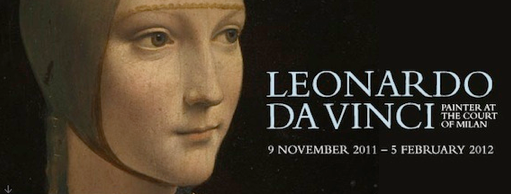 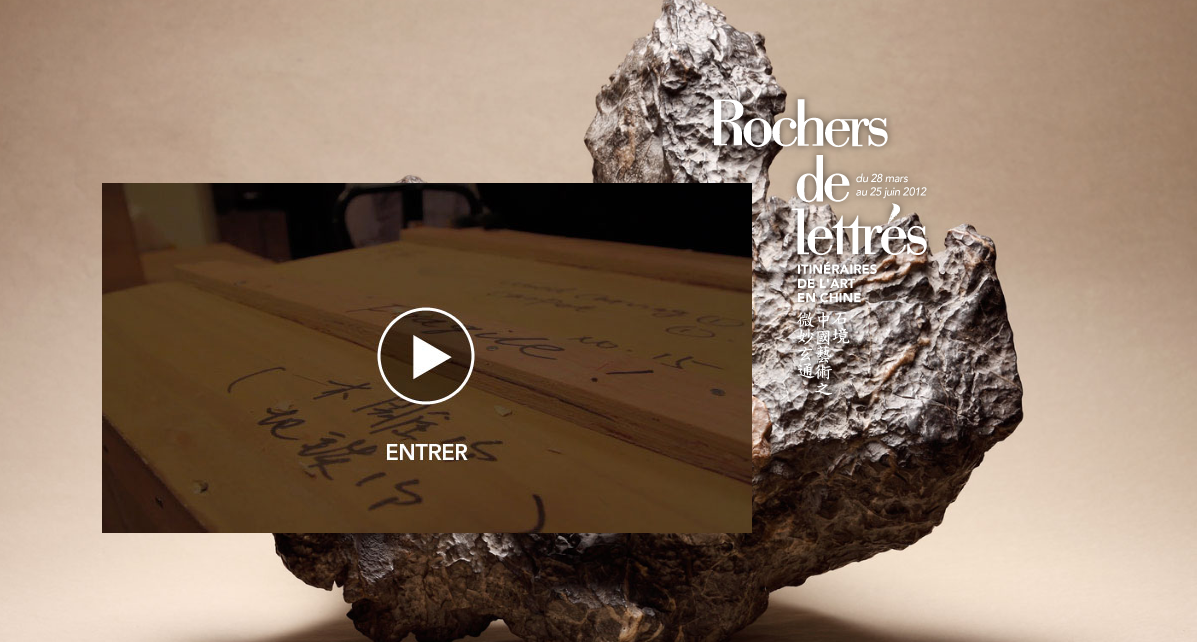 8. LE MUSÉE « HORS LES MURS »
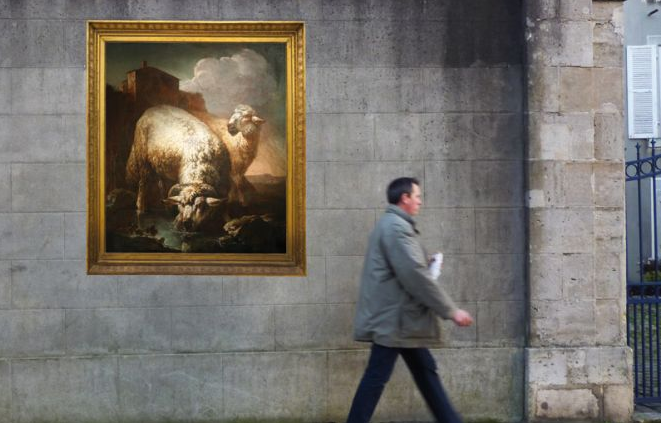 Visite à distance
Musée Rollin
 
 “Le musée fait le mur” 
Musée de Cherbourg

 “Red line” 
Van Gogh Museum Amsterdam
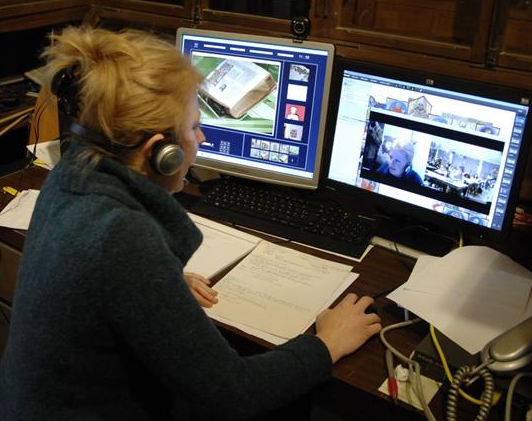 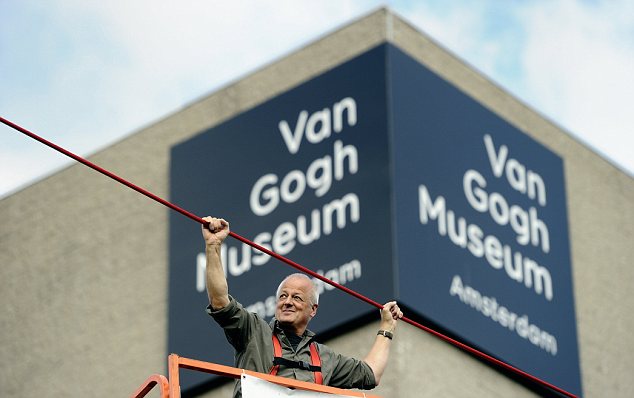 NOTRE COUP DE CŒUR …
LE NOUVEAU SITE DU RIJKSMUSEUM D’AMSTERDAM
ET SON RIJKSTUDIO
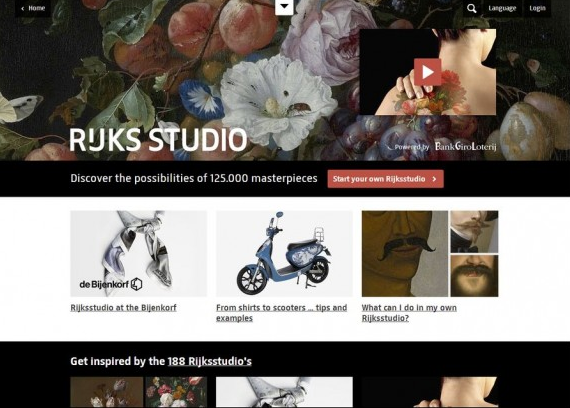 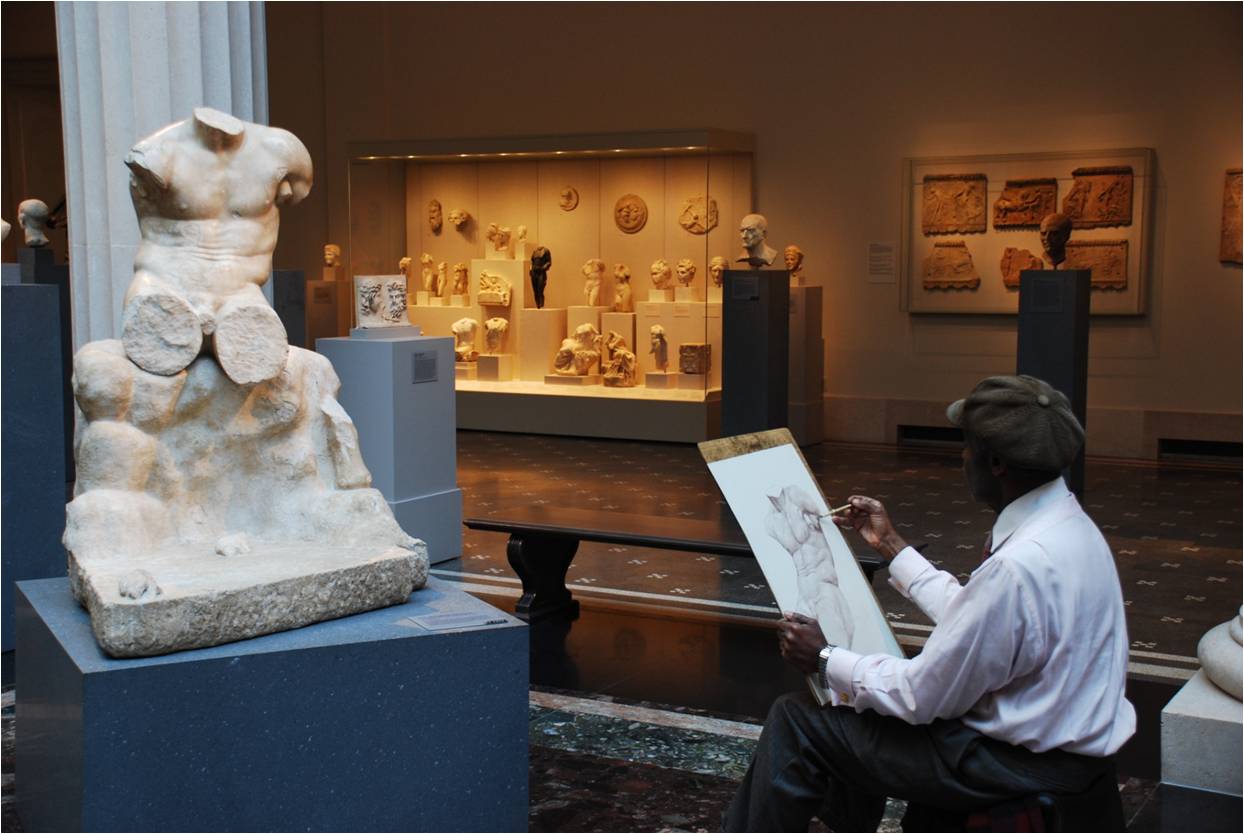